אֵיךְ אוֹמְרִים בְּאַנְגְּלִית?
בס"ד
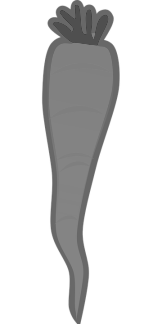 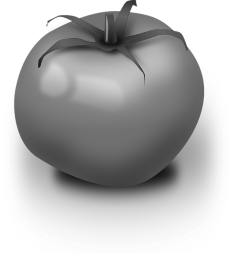 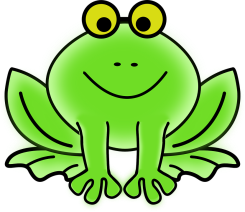 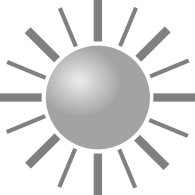 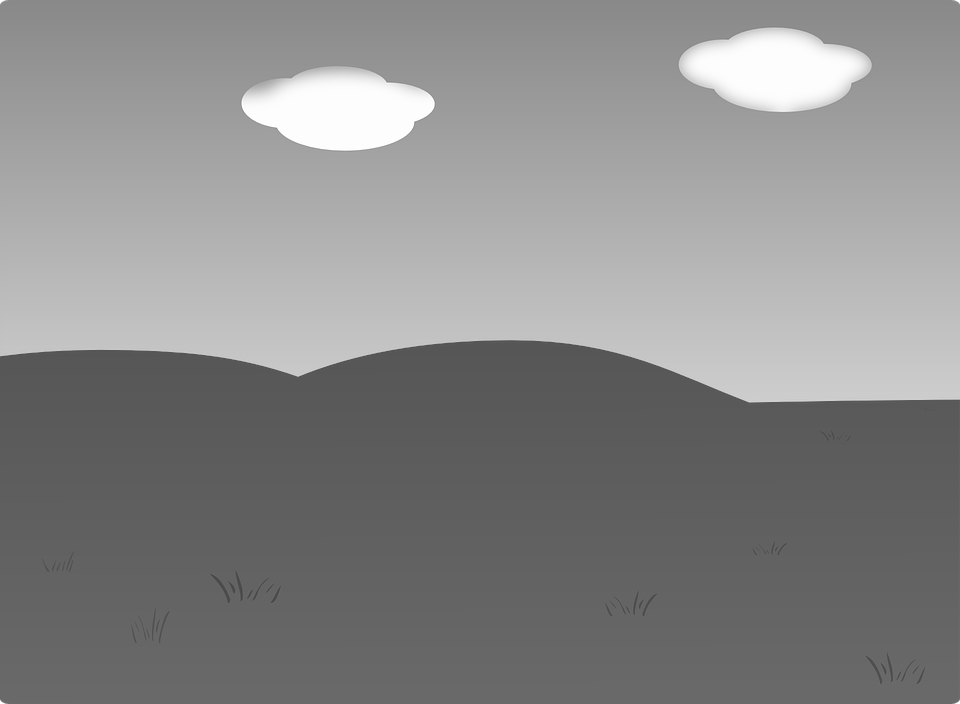 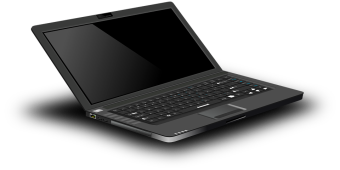 נִצְבַּע בַּצֶּבַע הַמַּתְאִים:
נִמְתַּח קַו בֵּין הַמִּלָּה לַצֶּבַע הַמַּתְאִים:
גְרִין
בְּלוּ
רֶד
יֶלוֹ
אוֹרֶנְג'
בְּלָאק
קֶרוֹט
סְקַי
פְרוֹג
קוֹמְפְּיוּטֶר
סָאן
טוֹמֵיטוֹ